warts
Cutaneous warts are benign epithelial hyperplasia caused by human papillomaviruses.
Warts  PATTERNS
Warts adopt in variety of patterns……
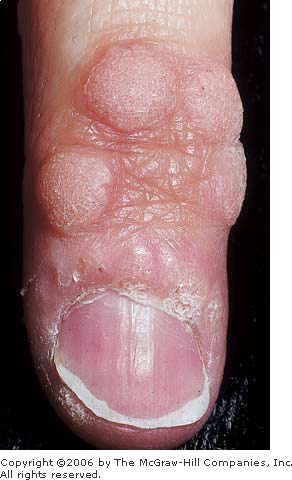 Common wart
Plane wart
Plane wart
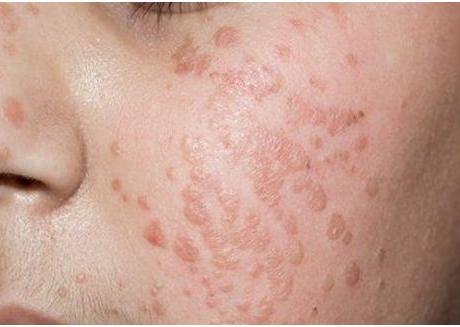 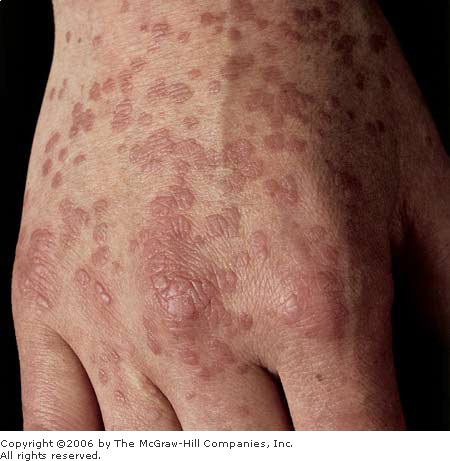 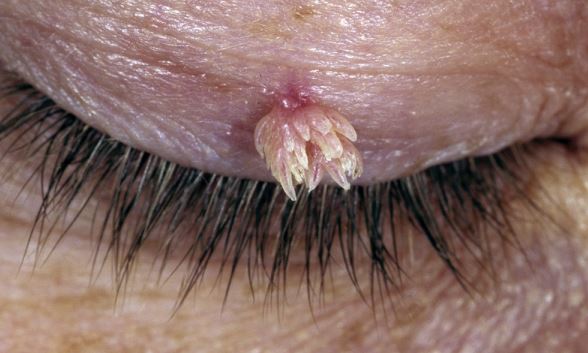 Filiform wart
Plantar wart
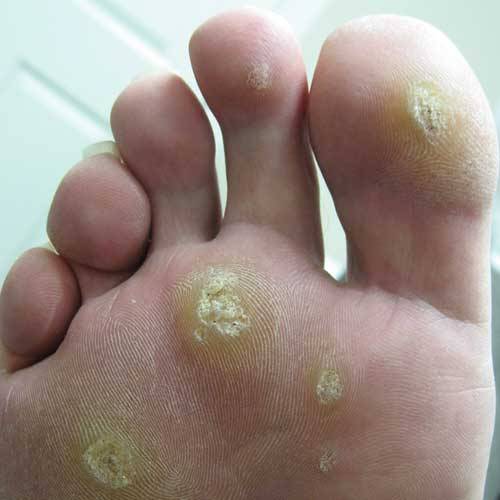 keratolytic
Keratolytics: are agents that cause keratolysis, or peeling of epidermis.
keratolytic
Keratolytic include:
α-hydroxy acids (lactic acid, glycolic acid, citric acid, glucoronic acid, pyruvic acid, mandelic, malic )
 propylene glycol
 Salicylic acid
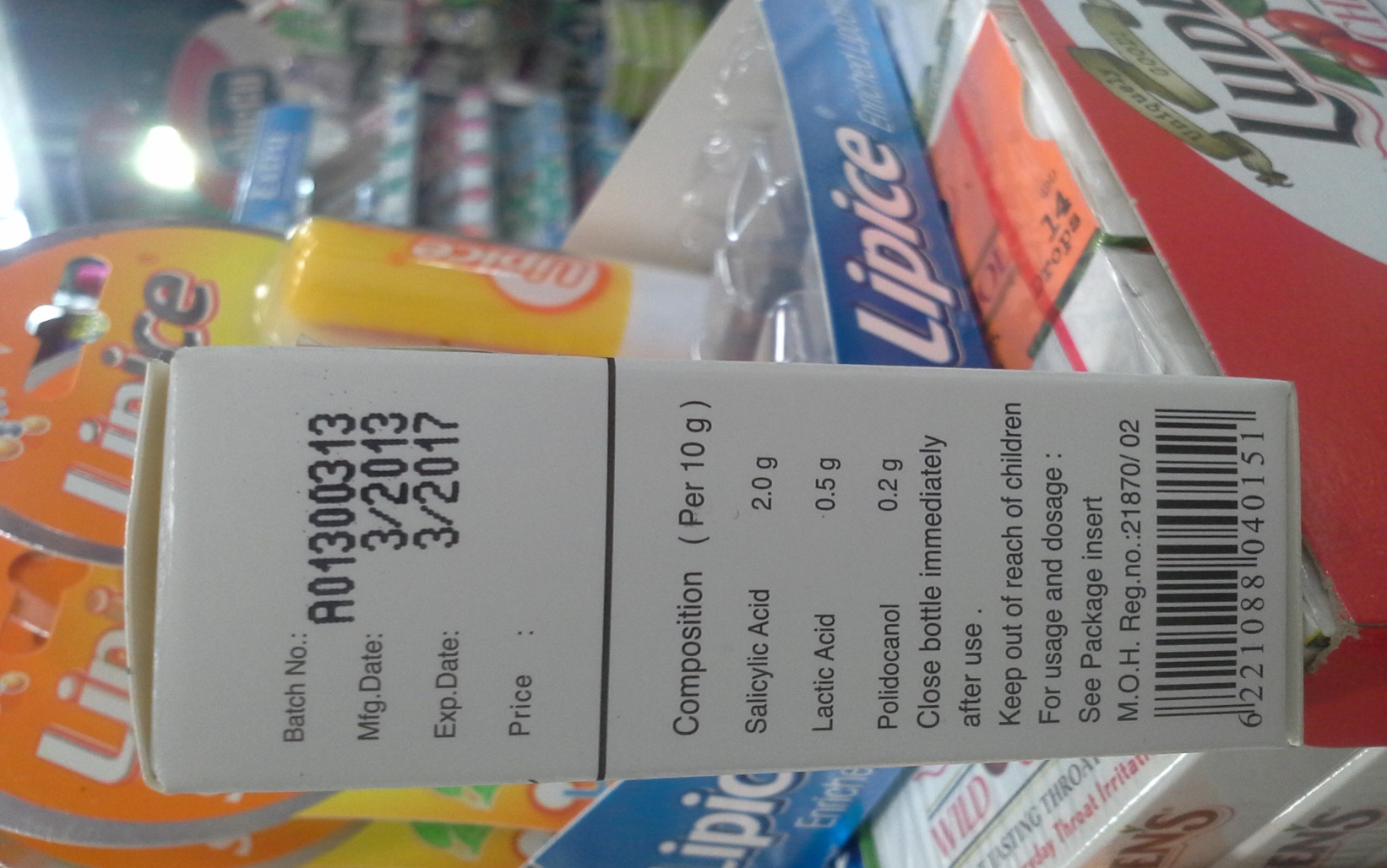 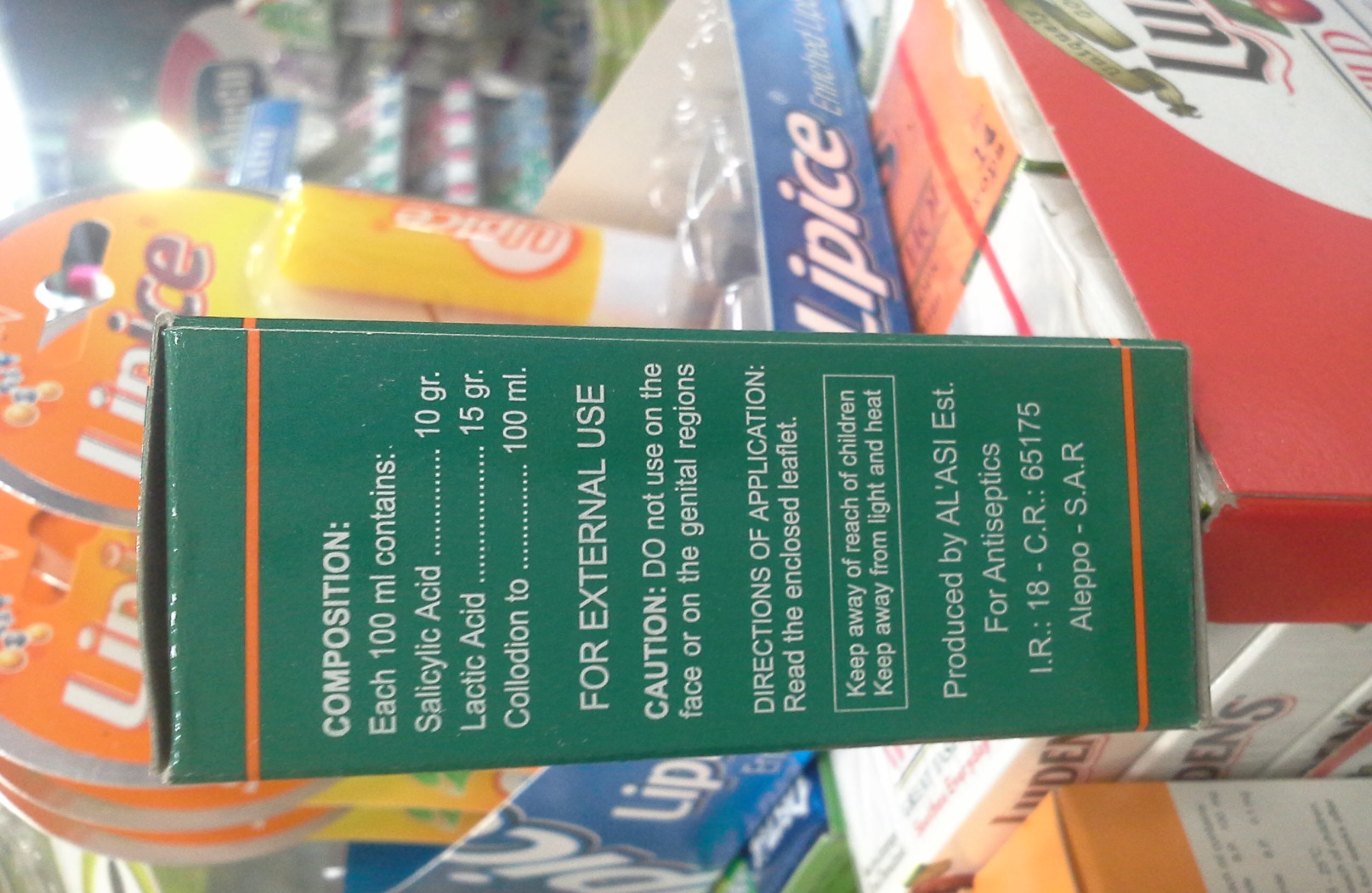 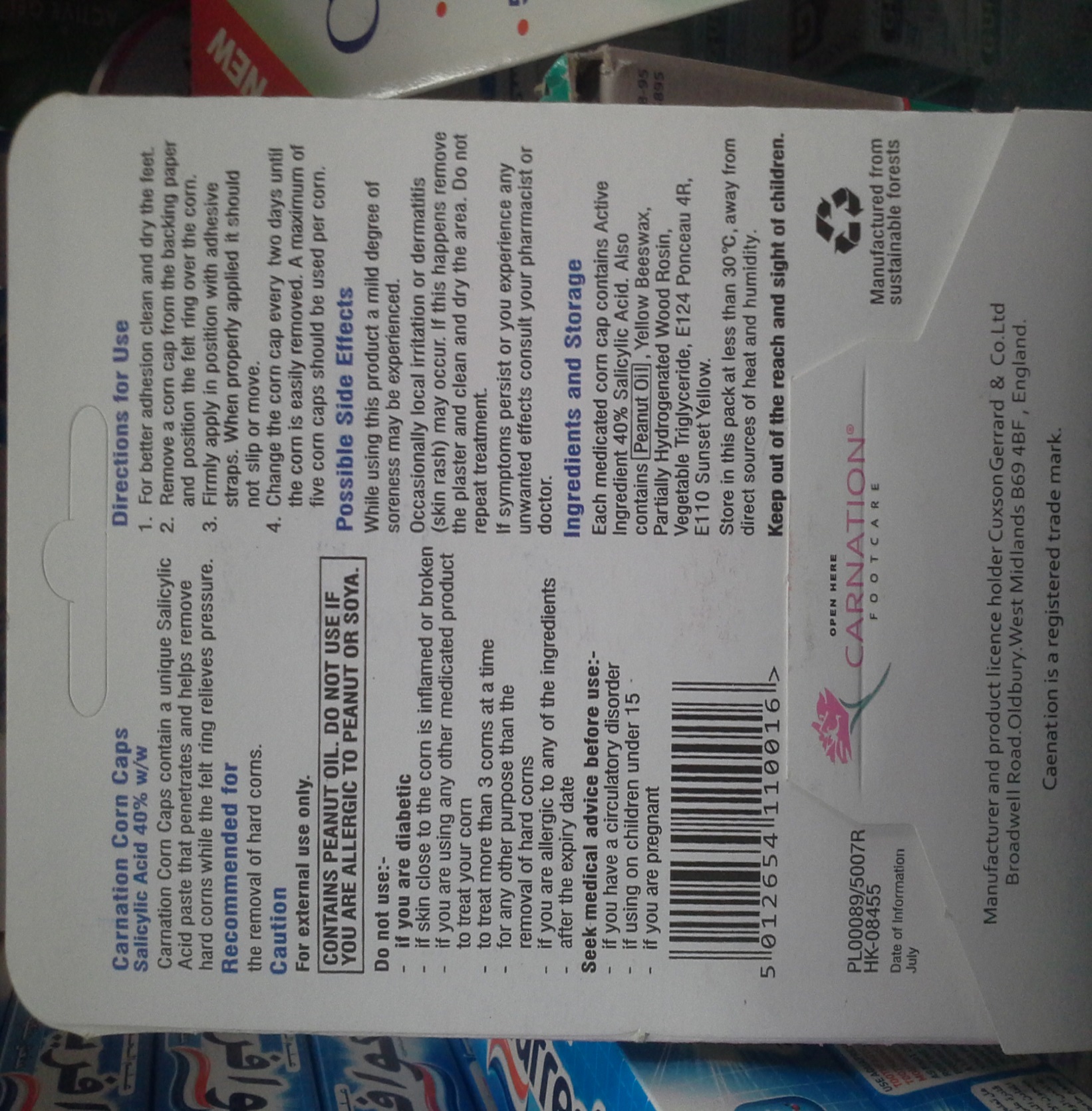 TCA
Glycolic acid
Glycolic acid